TELL  ABOUT YOURSELF
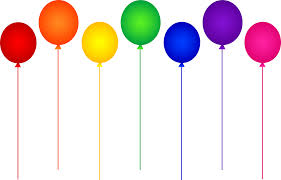 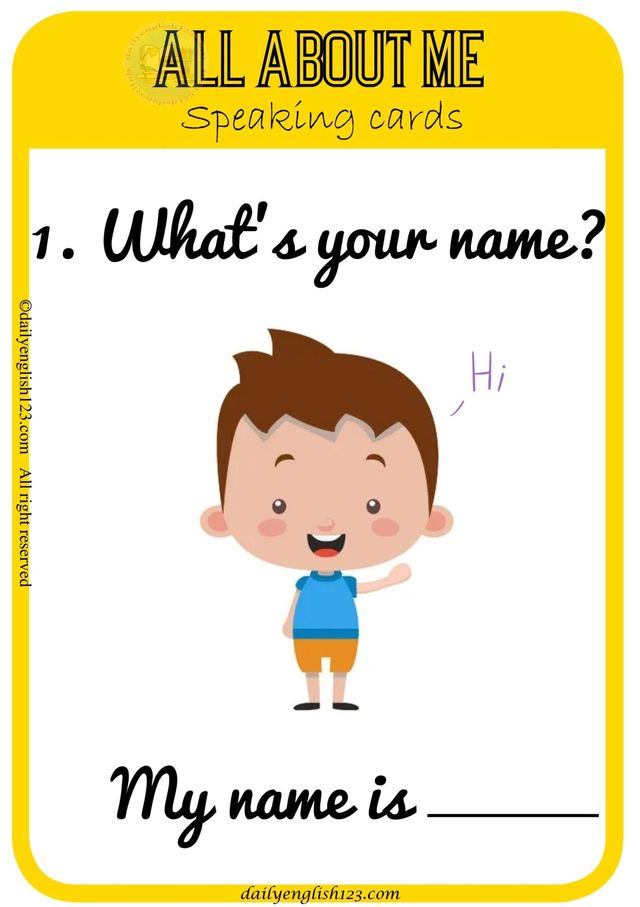 Vika
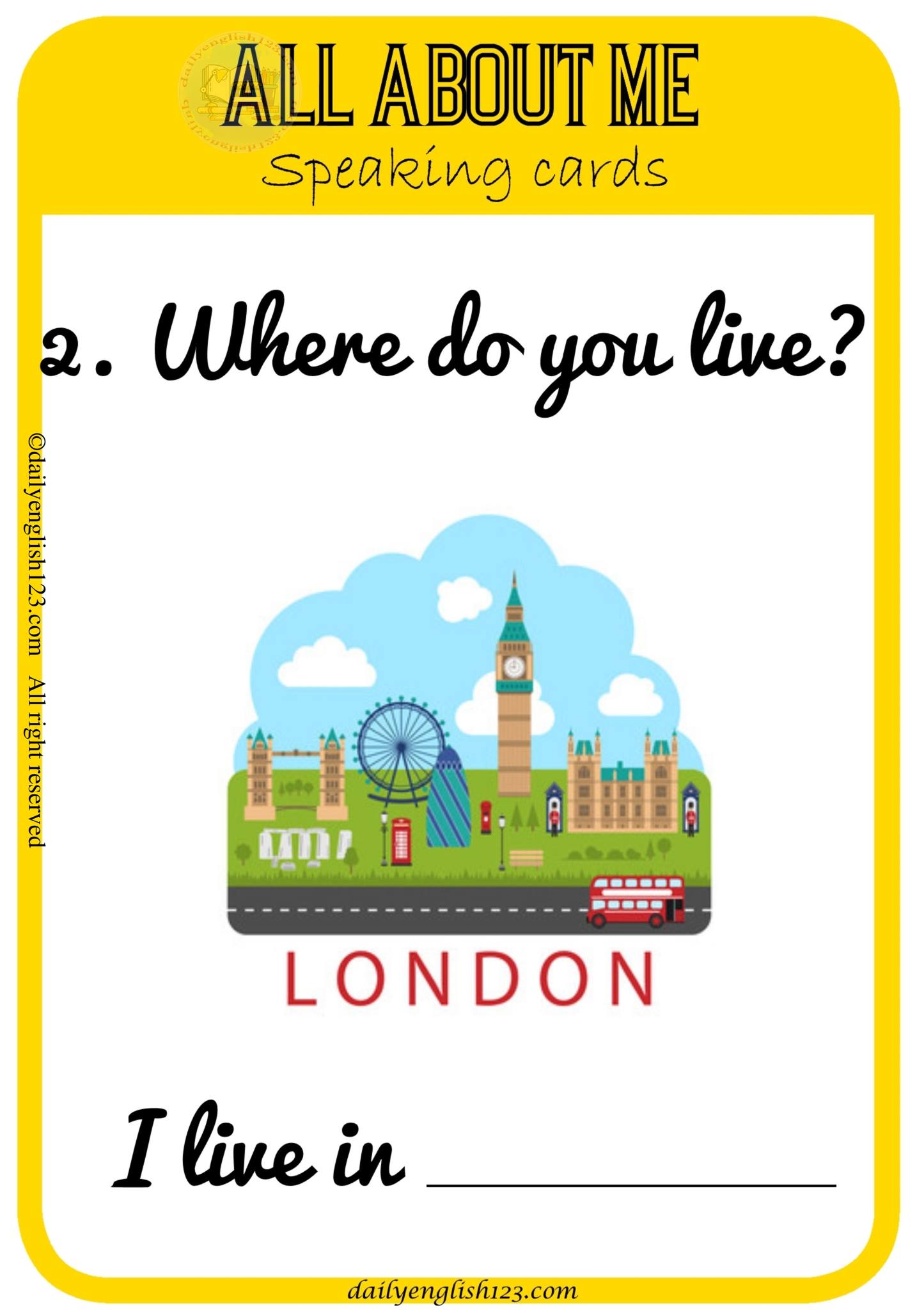 Yerevan
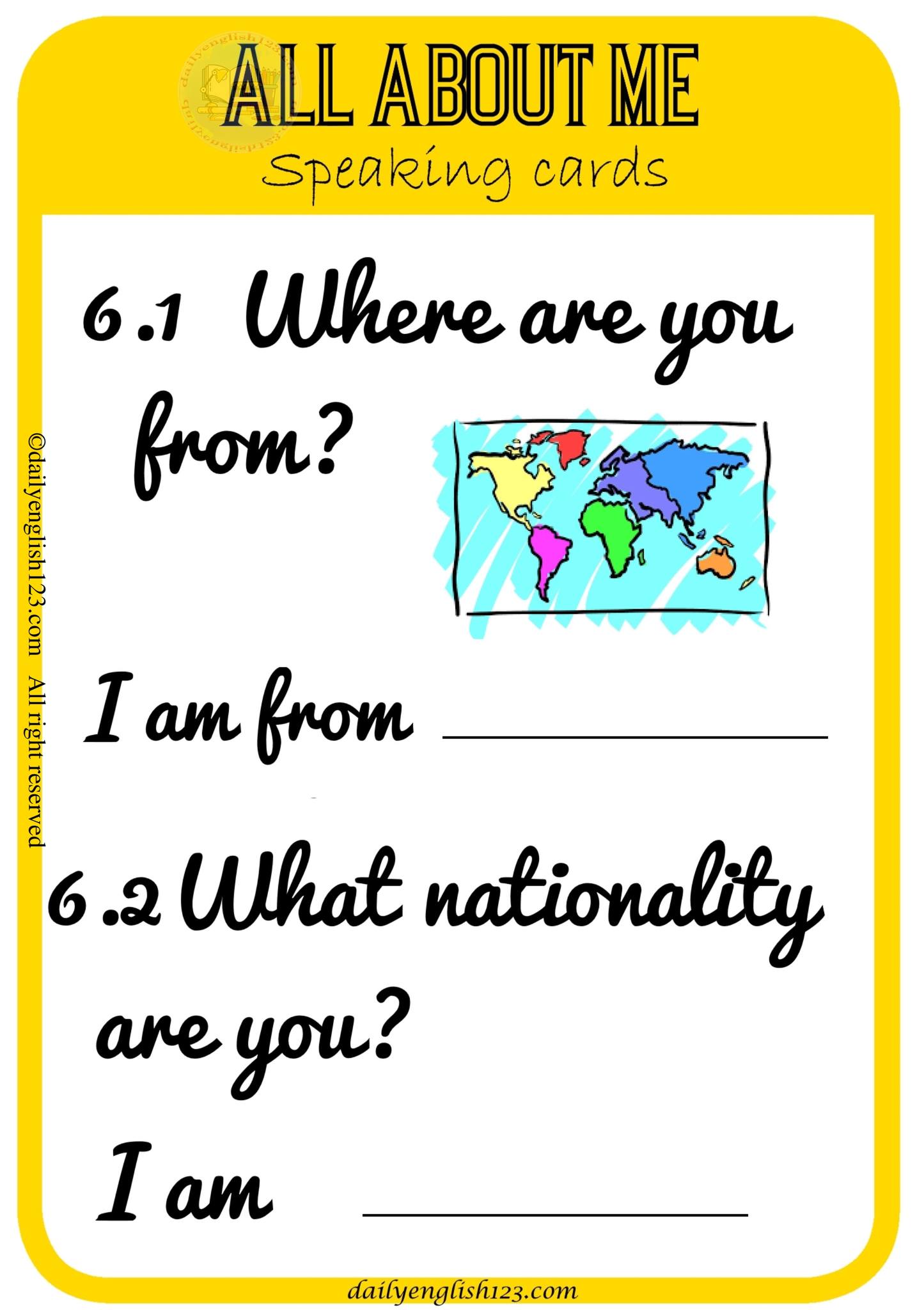 Armenia
Armenian
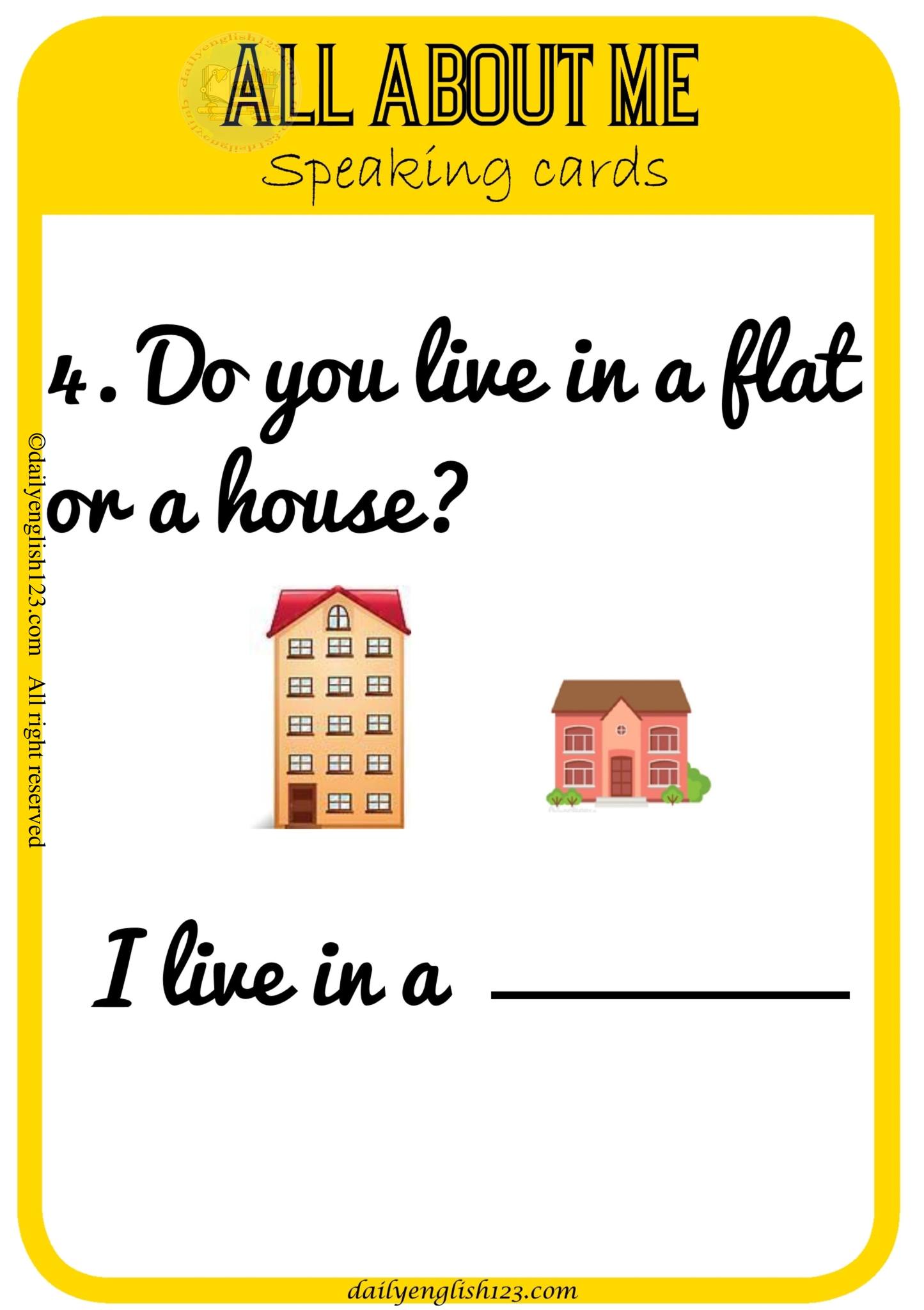 flat
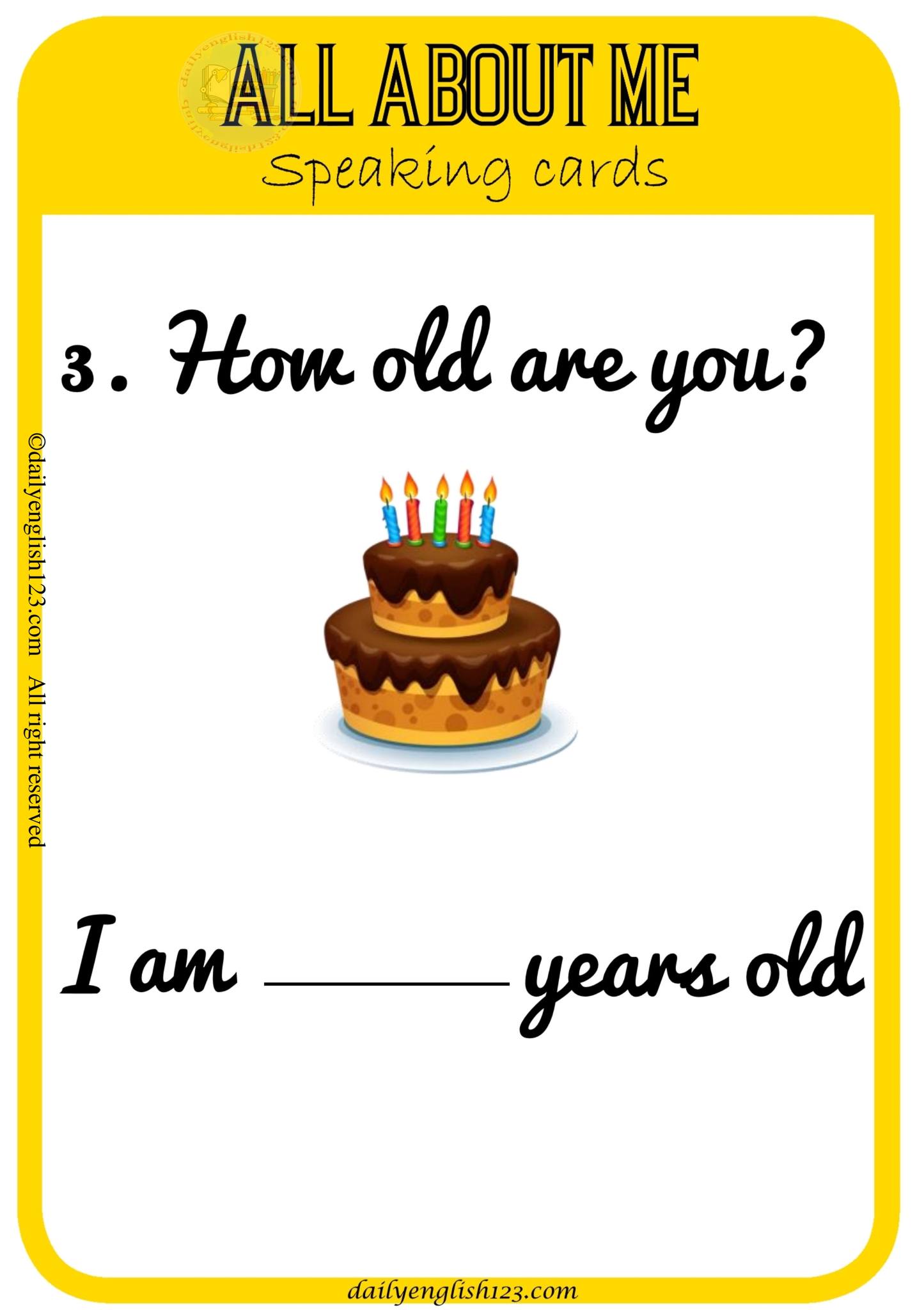 7
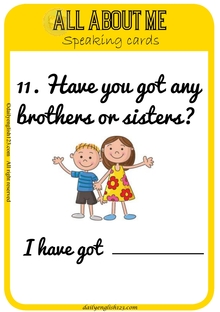 A sister
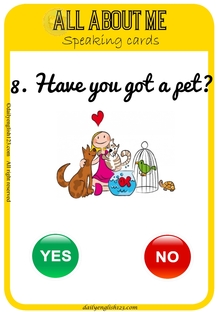 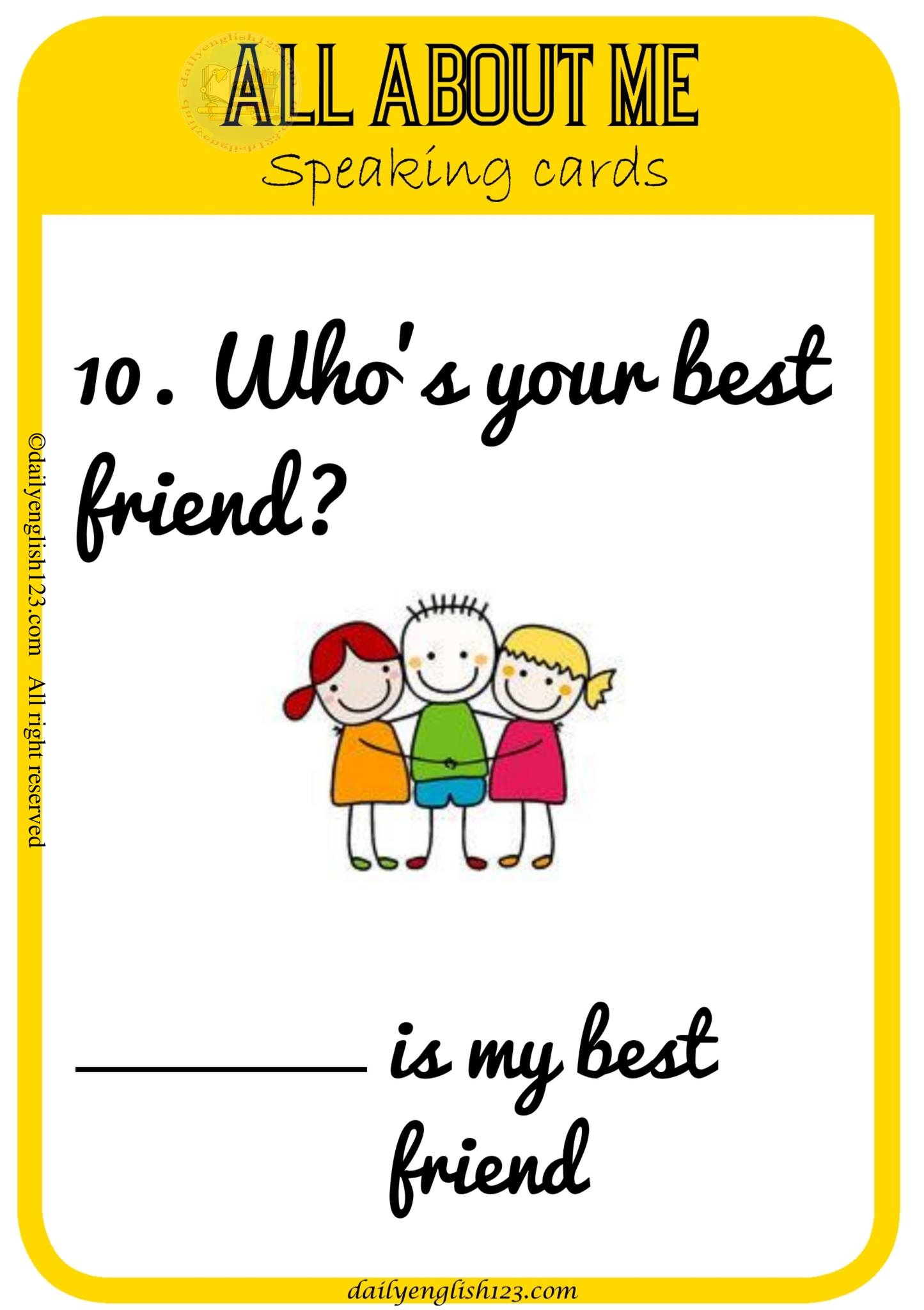 Irina
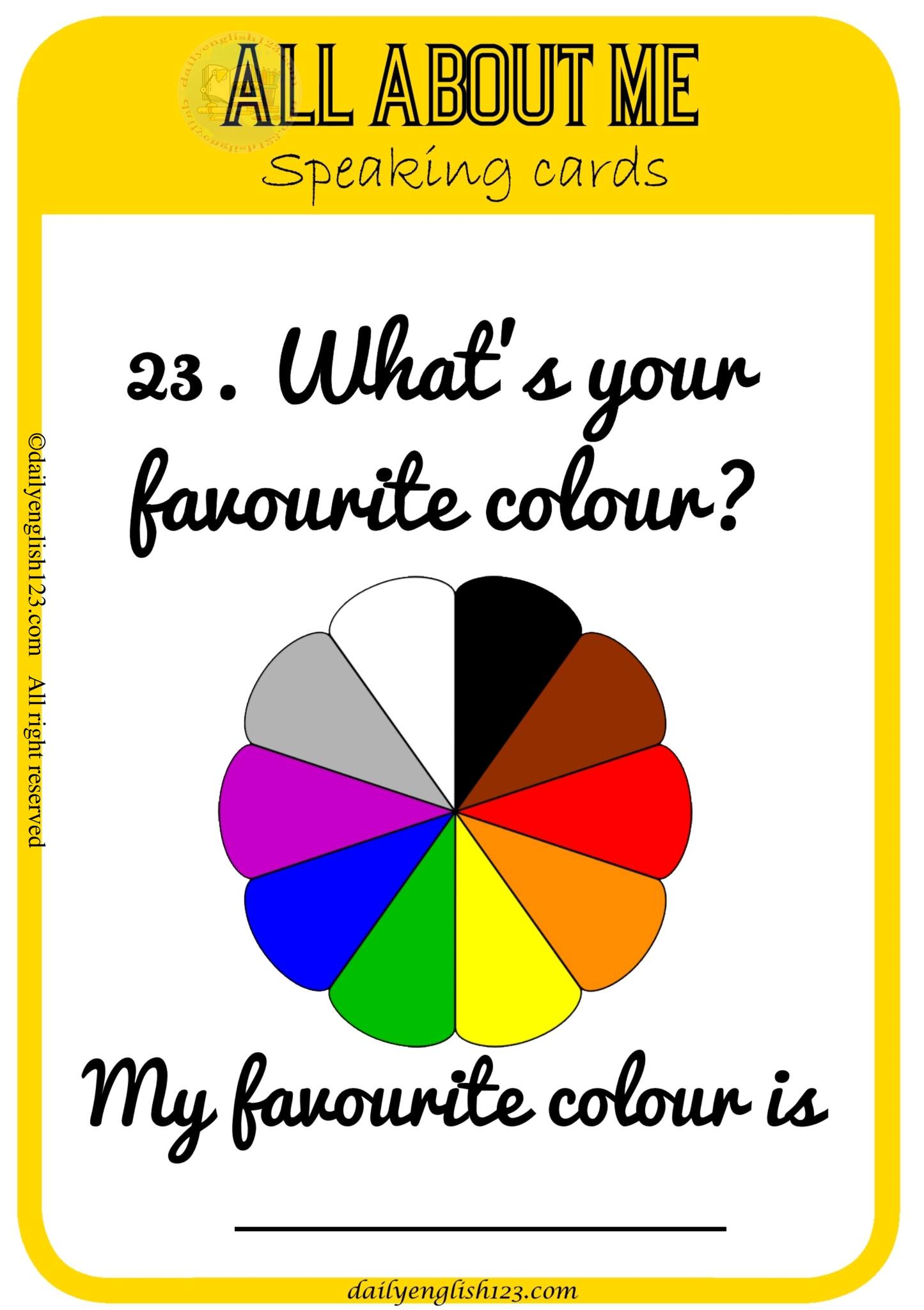 purple
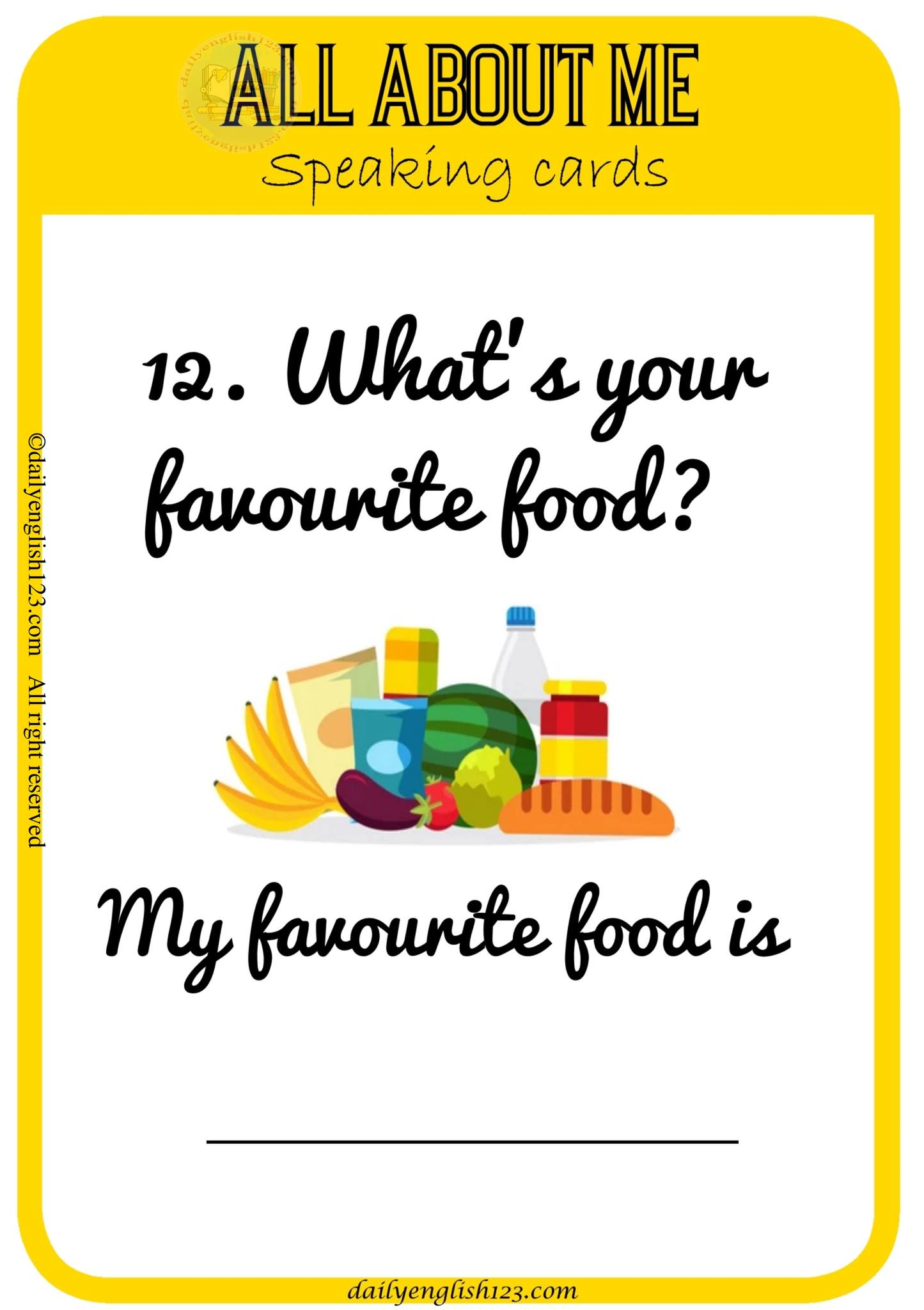 burger
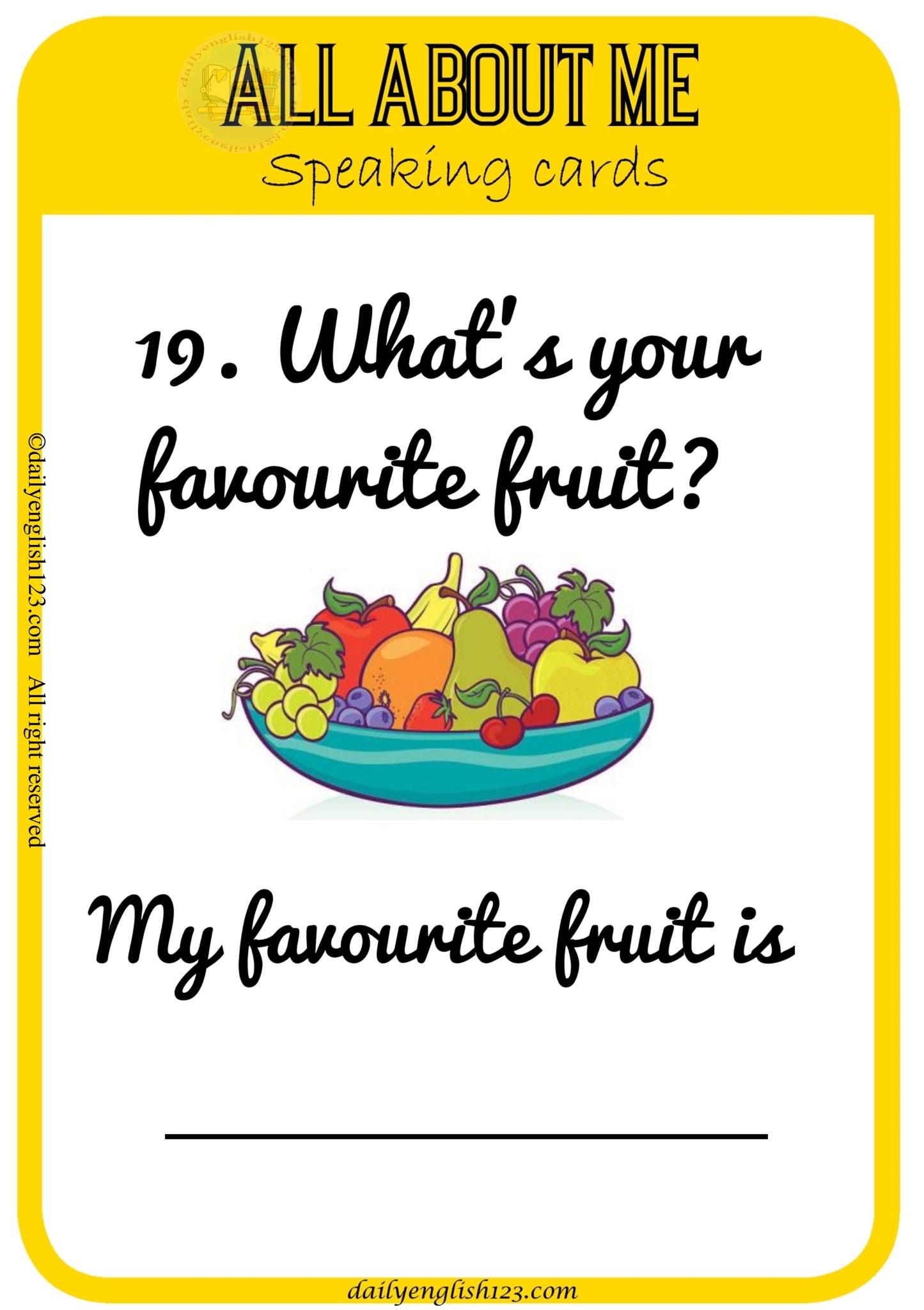 strawberry
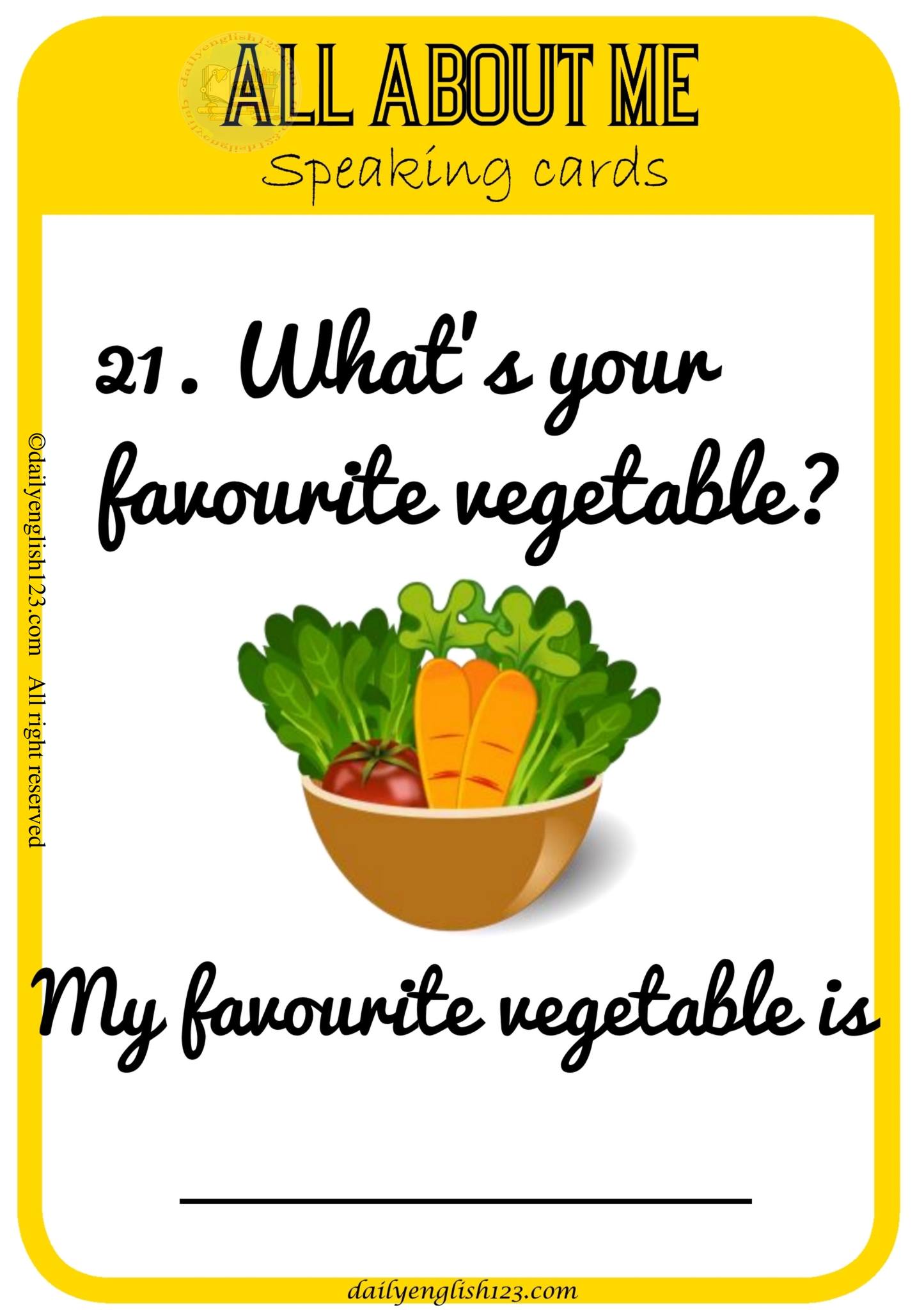 cucumber
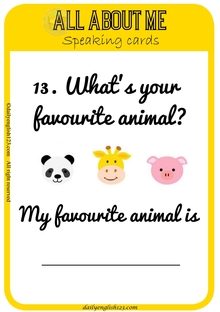 monkey
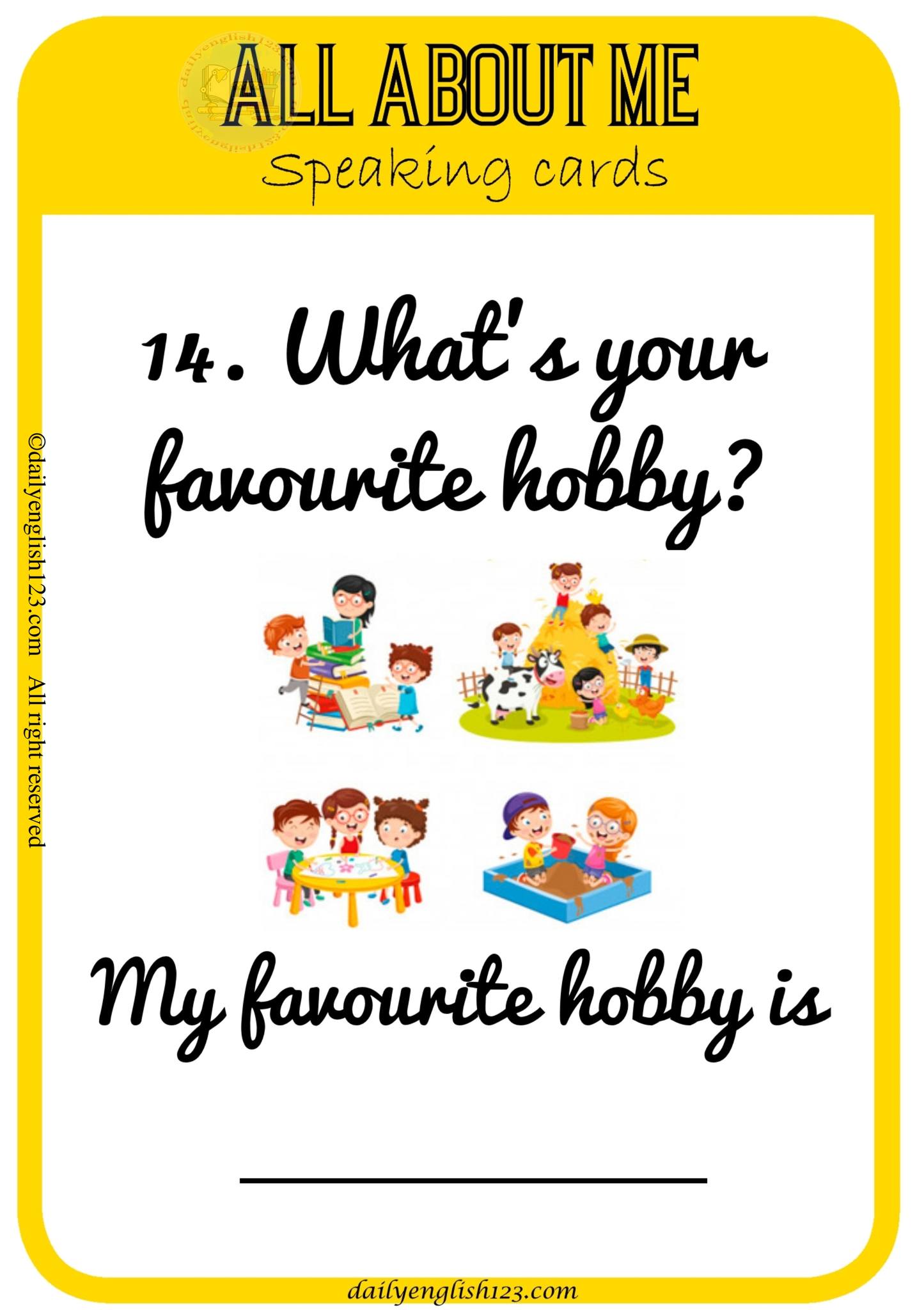 singing
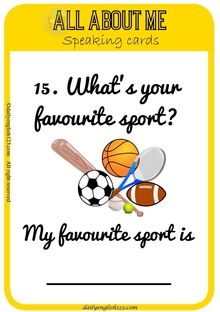 baskerball
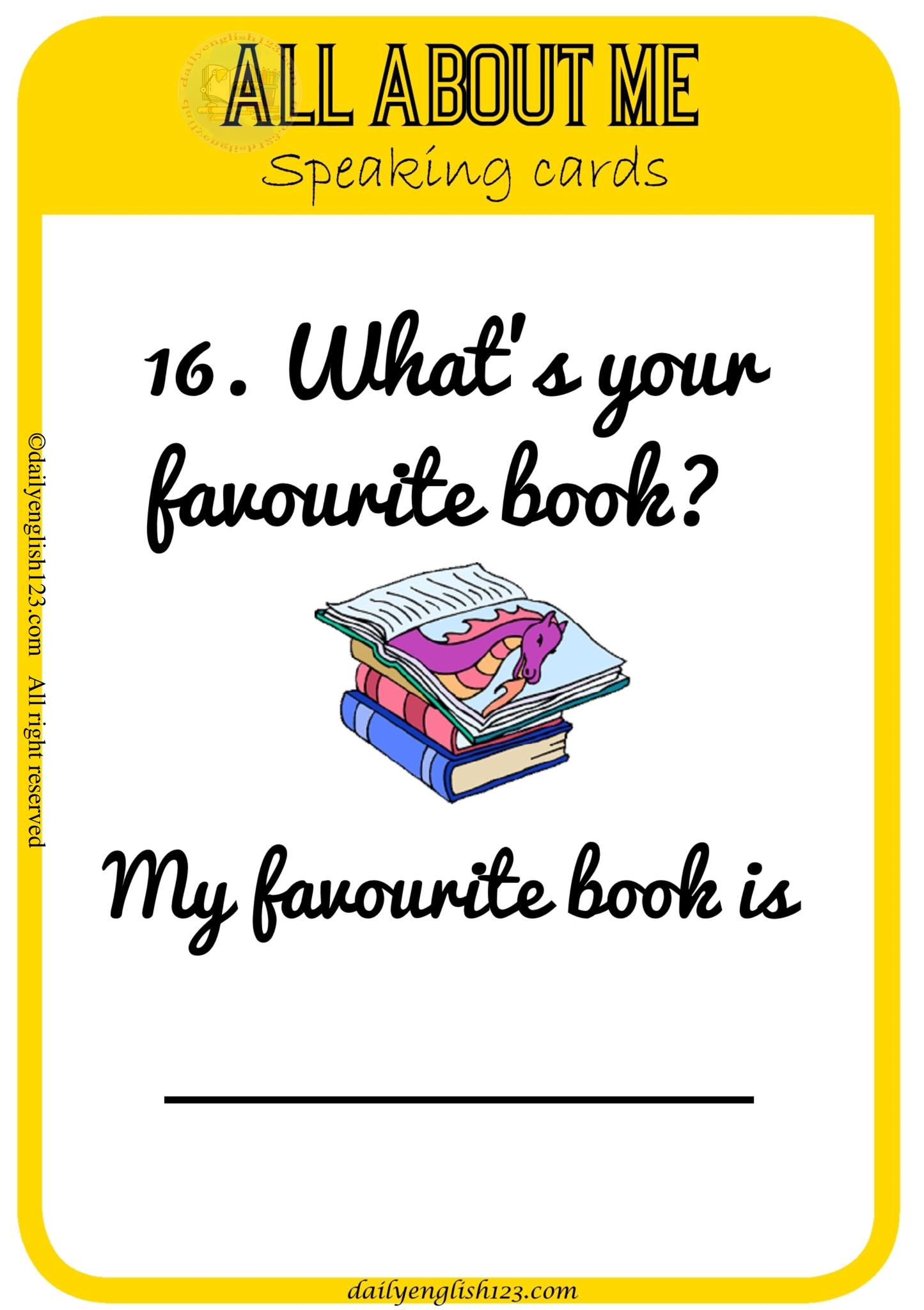 Alis in wonderland
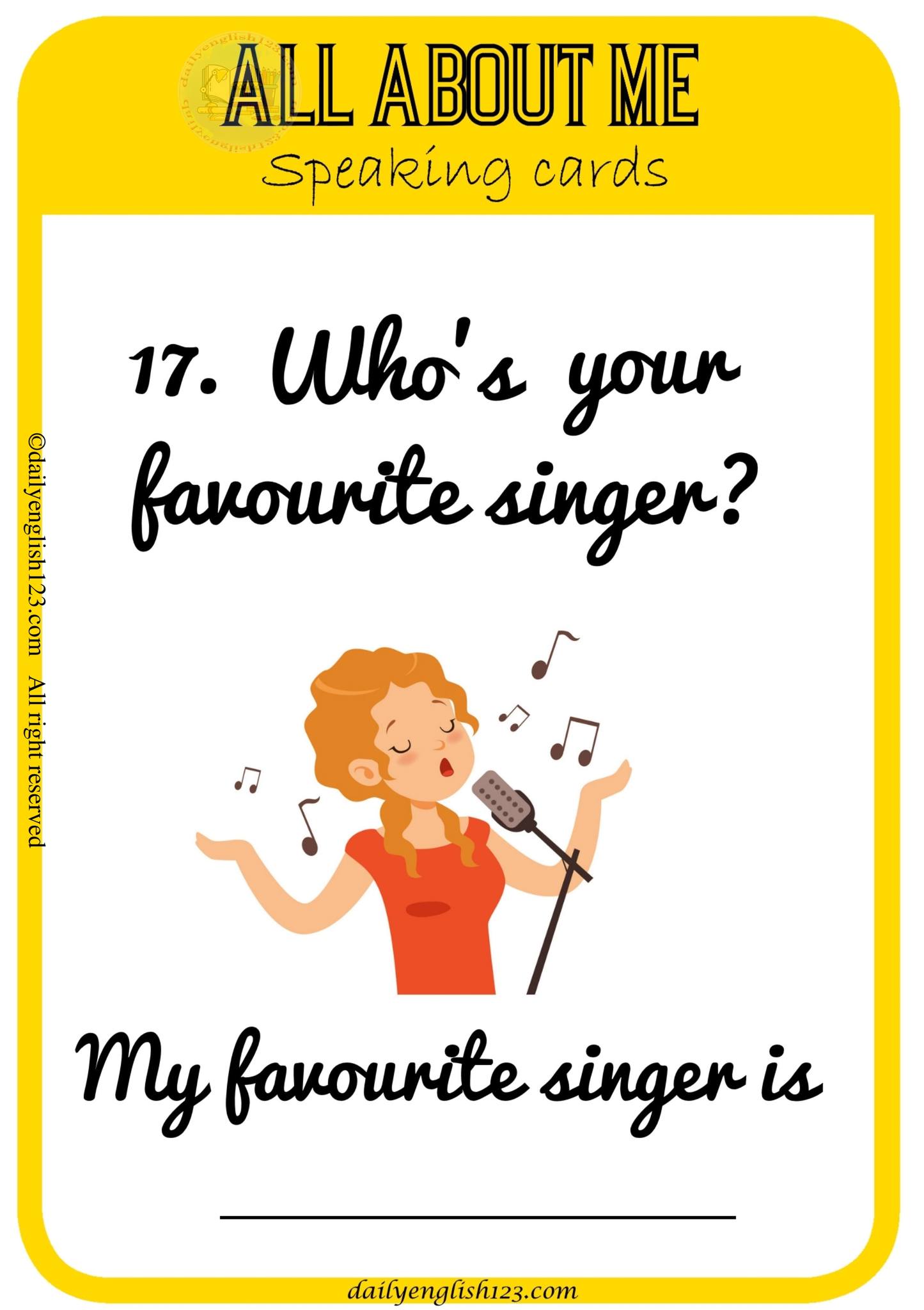 Black pink
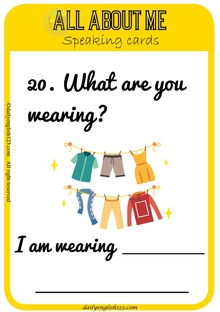 Jeans and t shirt
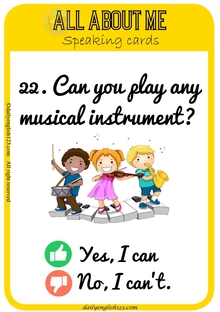 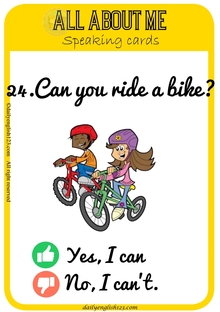